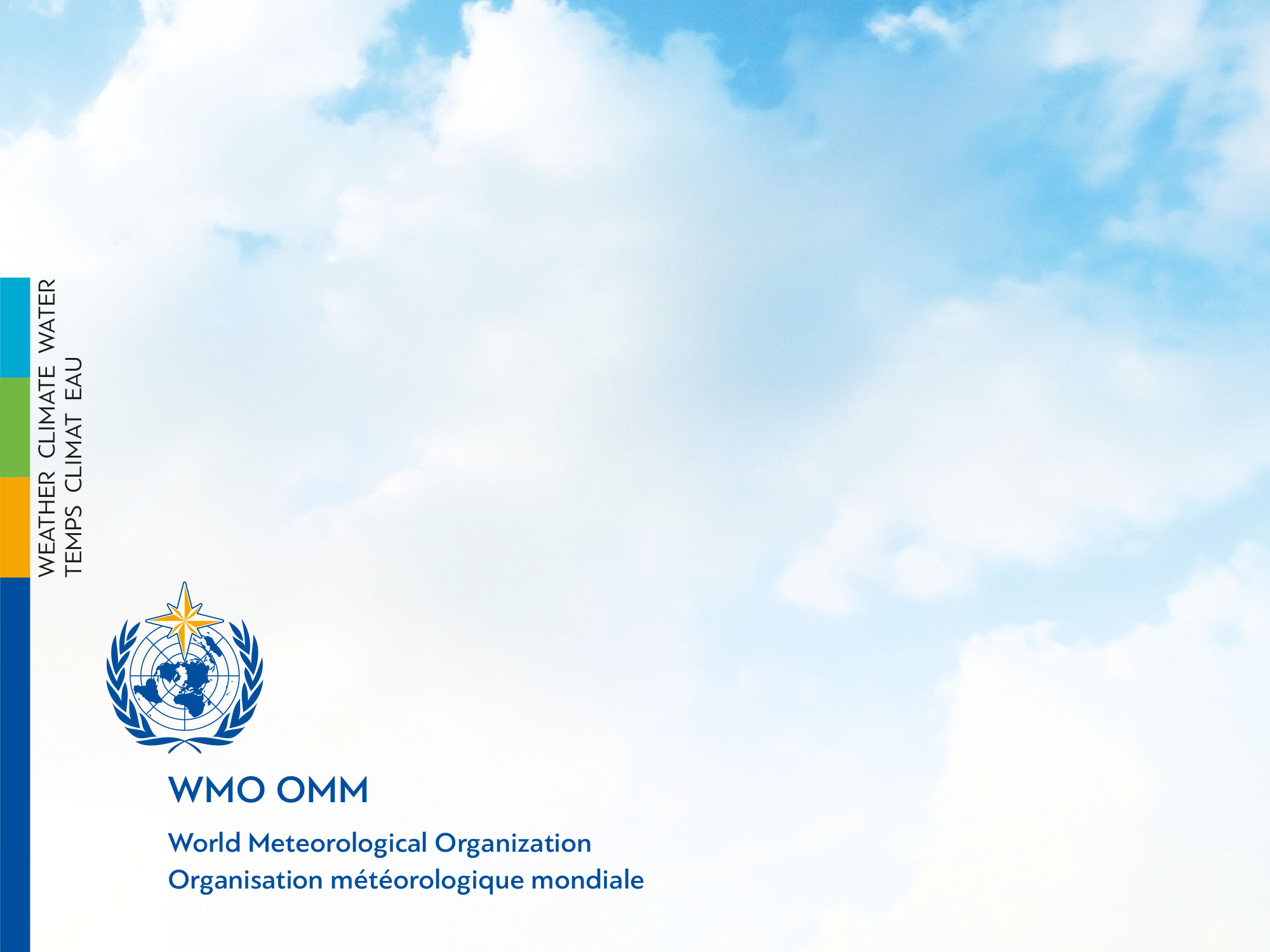 TITLE/AGENDA ITEM NUMBER
Agenda sub-item number
Submitted by
TT-WMD-6, 27-29 November 2017, Zurich, Switzerland
Outline
… 
…
…
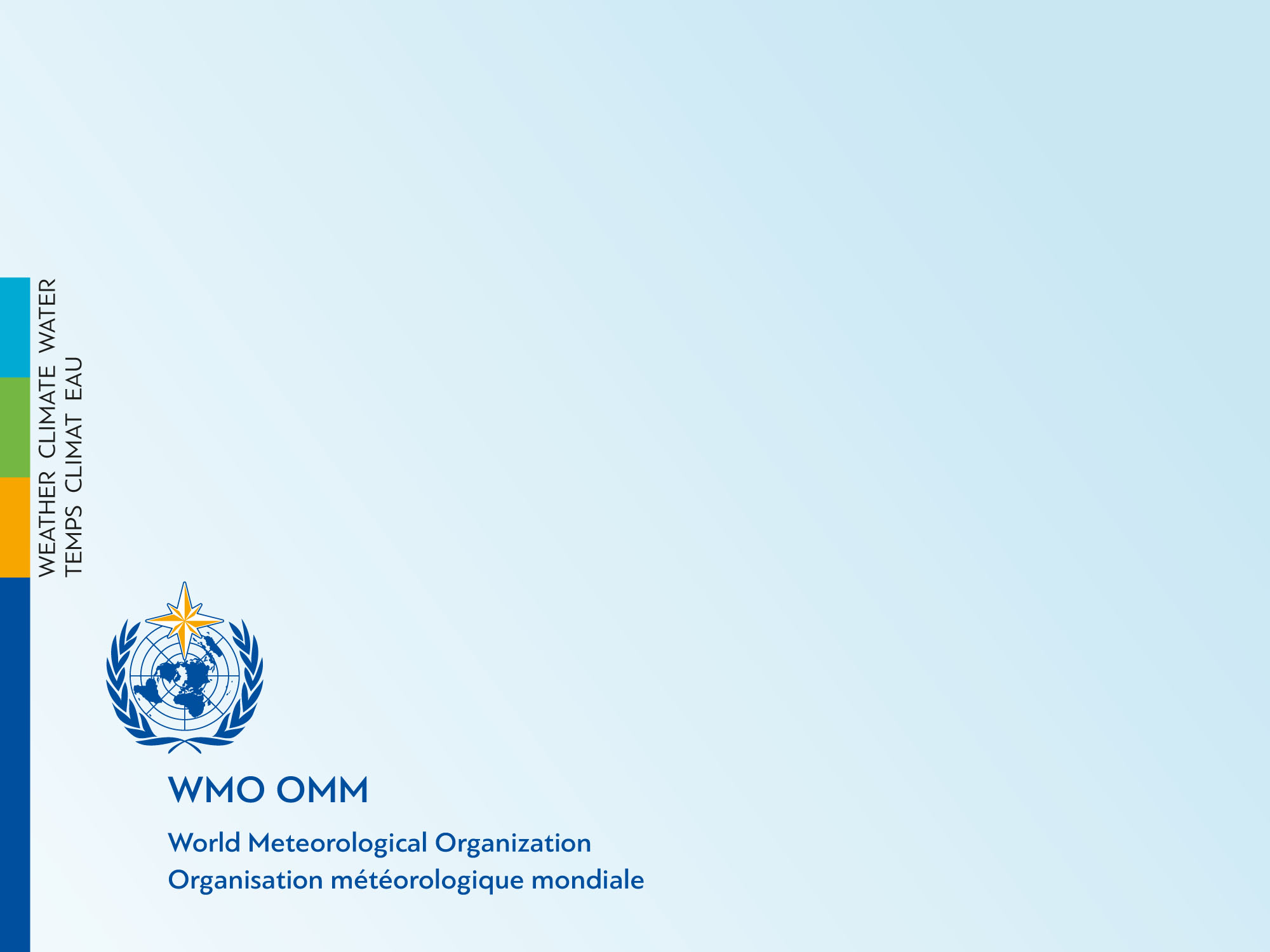 Thank you

youremail@address.com